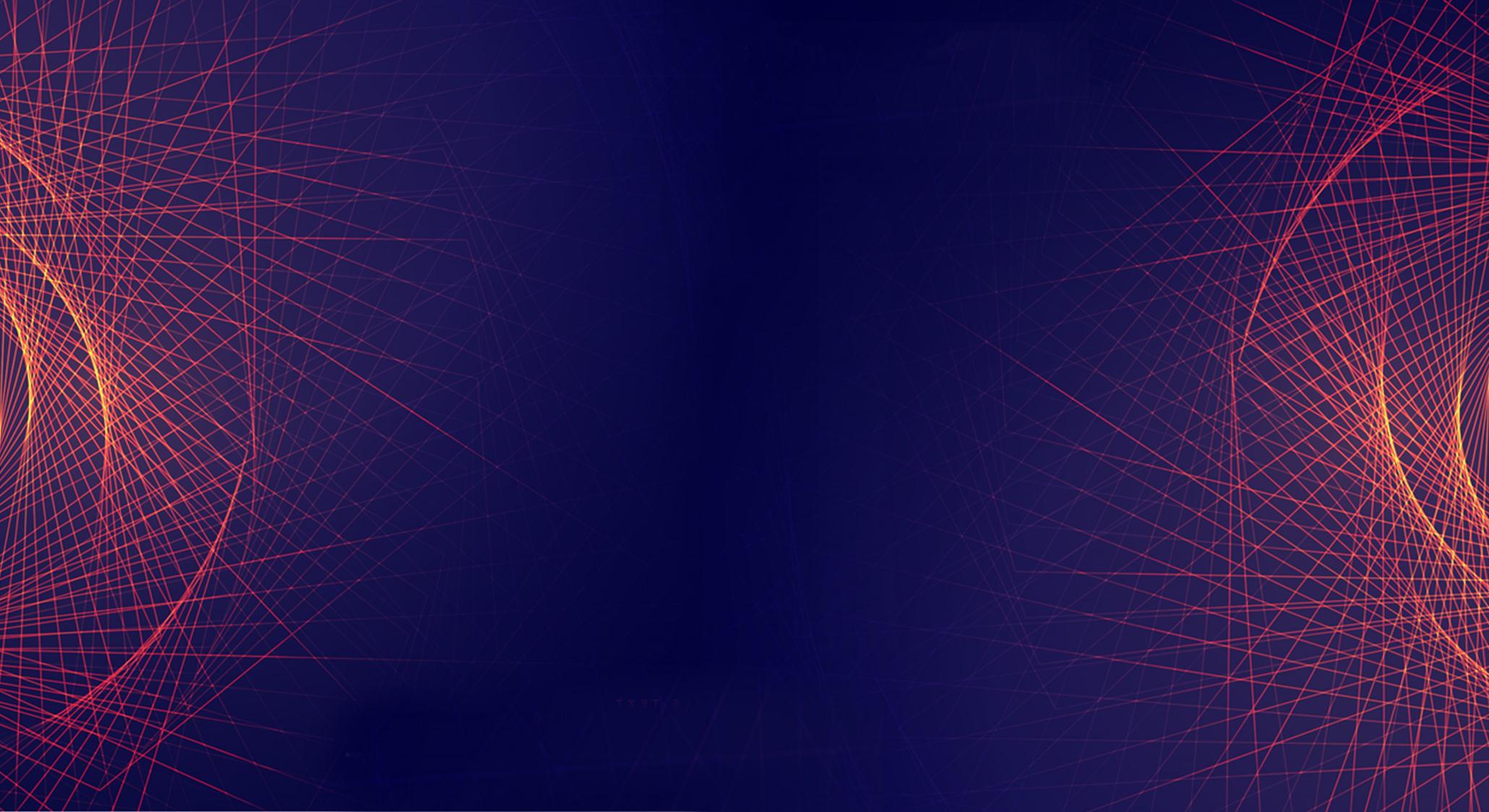 LOGO
High-end business ppt
Insert the subtitle of your presentation
https://www.freeppt7.com
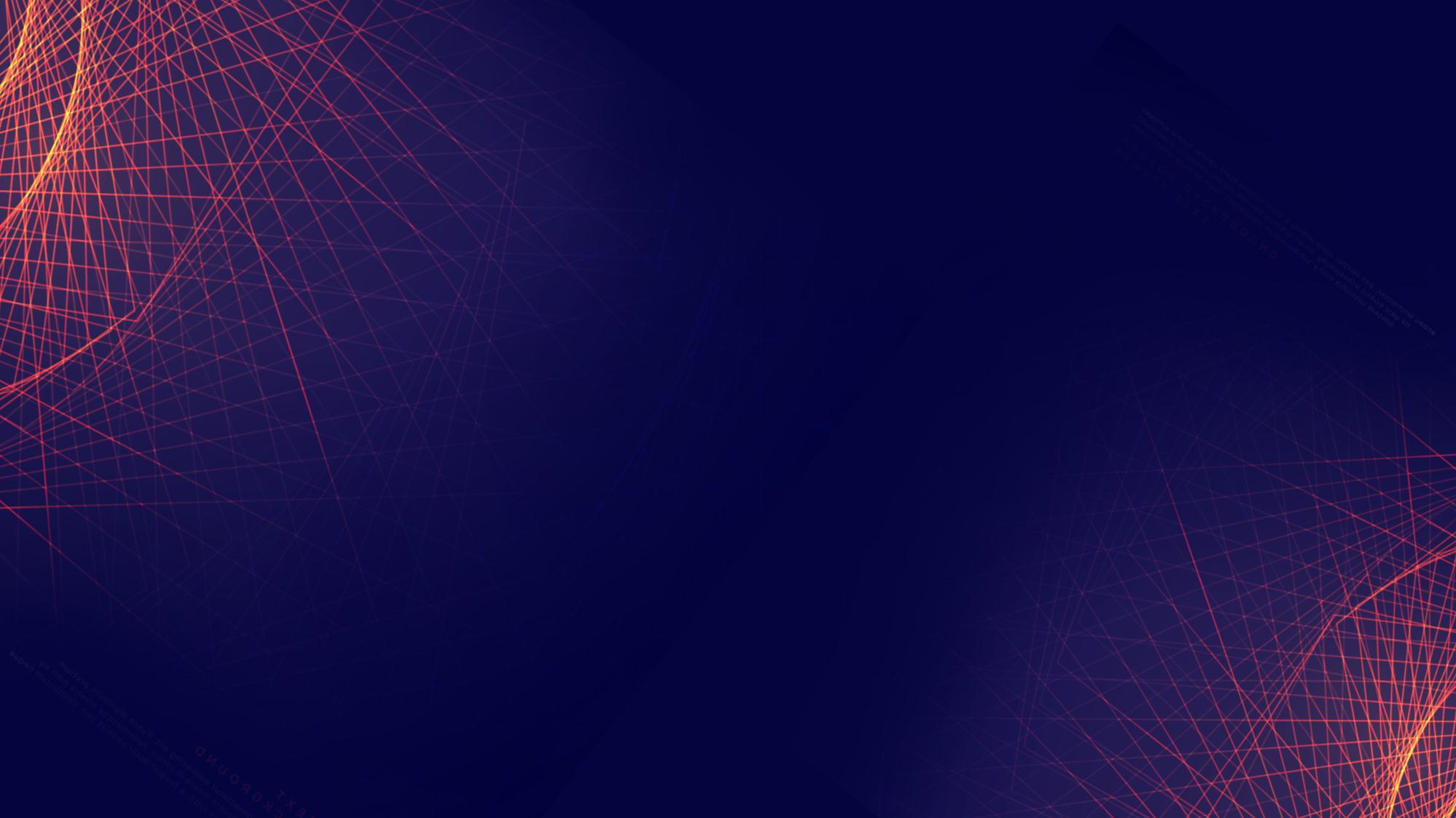 01.
02.
Contents
Chapter title
Chapter title
Chapter title
Chapter title
Chapter title
03.
This template is exclusively designed by Fei er creative
This template is exclusively designed by Fei er creative
This template is exclusively designed by Fei er creative
This template is exclusively designed by Fei er creative
This template is exclusively designed by Fei er creative
04.
05.
PART ONE
Chapter title
COMPANY PROFILE
Fill with simple words about Who we are
Fill with simple words about Who we are
01
PART
Company profile
COMPANY PROFILE
Company profile
COMPANY PROFILE
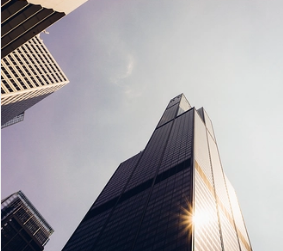 Click here to add content, content to match the title, you can copy and paste directly, to select useful keyword entry.
Click here to add content, content to match the title, you can copy and paste directly, to select useful keyword entry.
Click here to add content, content to match the title, you can copy and paste directly, to select useful keyword entry.
Click here to add content, content to match the title, you can copy and paste directly, to select useful keyword entry.
Click here to add content, content to match the title, you can copy and paste directly, to select useful keyword entry.
01
PART
The course of development
DEVELOPMENT HISTORY
20XX
2008
The title text
The title text
The title text
The title text
Click here to add content, content to match the title, you can copy and paste directly, to select useful keyword entry.
Click here to add content, content to match the title, you can copy and paste directly, to select useful keyword entry.
Click here to add content, content to match the title, you can copy and paste directly, to select useful keyword entry.
Click here to add content, content to match the title, you can copy and paste directly, to select useful keyword entry.
2002
2018
01
PART
Team introduction
TEAM INTRODUCTION
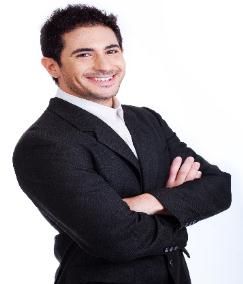 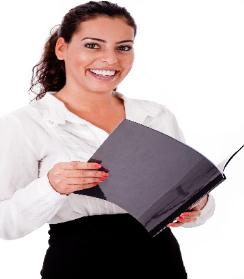 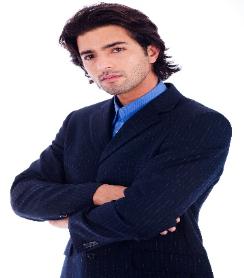 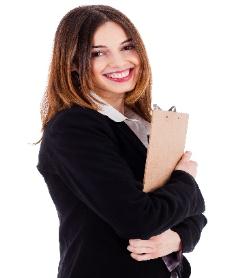 POSITION
POSITION
POSITION
POSITION
Click to enter the text content, the text content needs to be summarized and refined
Click to enter the text content, the text content needs to be summarized and refined
Click to enter the text content, the text content needs to be summarized and refined
Click to enter the text content, the text content needs to be summarized and refined
NEME
NEME
NEME
NEME
01
PART
Corporate philosophy
COMPANY VALUE
Decision-making power
Vision
Innovation
Executive power
Click here to add content, content to match the title, you can copy and paste directly, to select useful keyword entry.
Click here to add content, content to match the title, you can copy and paste directly, to select useful keyword entry.
Click here to add content, content to match the title, you can copy and paste directly, to select useful keyword entry.
Click here to add content, content to match the title, you can copy and paste directly, to select useful keyword entry.
PART TWO
Chapter title
PROJECT INTRODUCTION
Fill with simple words about Who we are
Fill with simple words about Who we are
02
PART
The source of the project
PROJECT SOURCE
50%
45%
Click here to add content that matches the title.
60%
90%
Click here to add content that matches the title.
80%
Click here to add content that matches the title.
Click here to add content that matches the title.
70%
Click here to add content that matches the title.
Click here to add content that matches the title.
Click to enter the brief text content, the text content needs to be summarized refined, concise description sub-content. Click to enter the brief text content, the text content needs to be summarized refined, concise description sub-content.
PPTDownload http://www.1ppt.com/xiazai/
02
PART
Demand analysis
REQUIREMENT ANALYSIS
Title text added
Title text added
Title text added
Title text added
Title text added
Title text added
Click here to add content, content to match the title, you can copy and paste directly, to select useful keyword entry.
Click here to add content, content to match the title, you can copy and paste directly, to select useful keyword entry.
Click here to add content, content to match the title, you can copy and paste directly, to select useful keyword entry.
Click here to add content, content to match the title, you can copy and paste directly, to select useful keyword entry.
Click here to add content, content to match the title, you can copy and paste directly, to select useful keyword entry.
Click here to add content, content to match the title, you can copy and paste directly, to select useful keyword entry.
02
PART
Project analysis
PROJECT ANALYSIS
Title text added
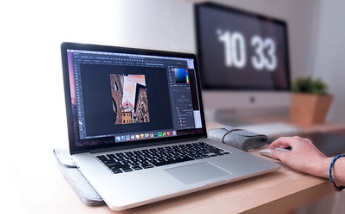 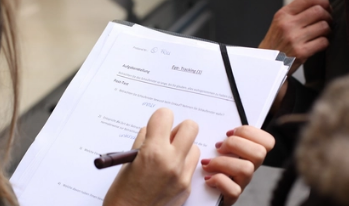 Click here to add content, content to match the title, you can copy and paste directly, to select useful keyword entry.
Text added
Title text added
Click here to add content, content to match the title, you can copy and paste directly, to select useful keyword entry.
Click here to add content, content to match the title, you can copy and paste directly, to select useful keyword entry.
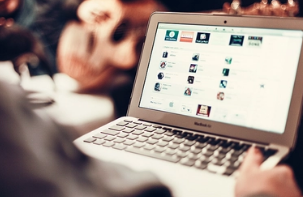 Text added
Text added
Text added
Text added
Text added
02
PART
Project analysis
ADVANTAGE ANALYSIS
Title text added
Title text added
Title text added
Title text added
Click here to add content, content to match the title, you can copy and paste directly, to select useful keyword entry.
Click here to add content, content to match the title, you can copy and paste directly, to select useful keyword entry.
Click here to add content, content to match the title, you can copy and paste directly, to select useful keyword entry.
Click here to add content, content to match the title, you can copy and paste directly, to select useful keyword entry.
02
PART
Industry research
INDUSTRY ANALYSIS
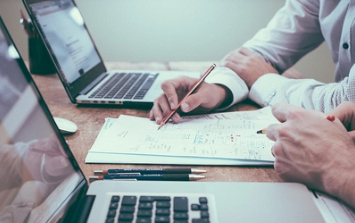 80%↑
Title text added
55%
Text added
Title text added
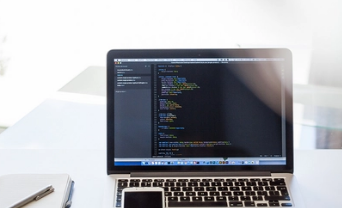 Click here to add content, content to match the title, you can copy and paste directly, to select useful keyword entry.
Click here to add content, content to match the title, you can copy and paste directly, to select useful keyword entry.
Title text added
80%
02
PART
Feasibility analysis
FEASIBILITY ANALYSIS
Title text added
Title text added
Title text added
Click here to add content that matches the title.
Click here to add content that matches the title.
Click here to add content that matches the title.
PART THREE
Chapter title
PROJECT operation
Fill with simple words about Who we are
Fill with simple words about Who we are
03
PART
Product overview
PRODUCTS OVERVIEW
Title text added
Title text added
Title text added
Title text added
Click here to add content that matches the title.
Click here to add content that matches the title.
Click here to add content that matches the title.
Click here to add content that matches the title.
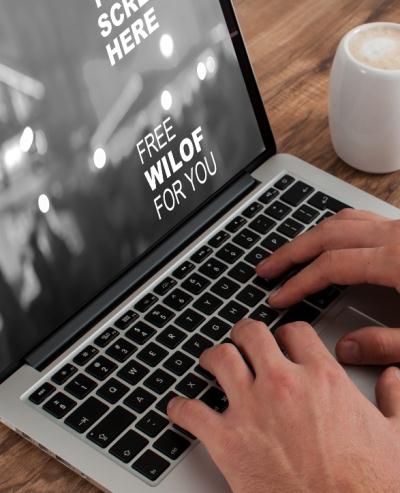 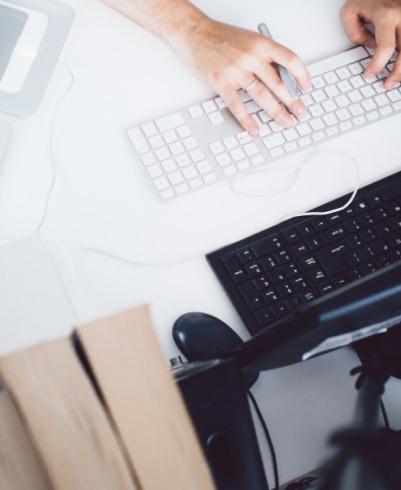 03
PART
Product form
PRODUCTS FORM
Title text added
Title text added
Title text added
Click here to add content that matches the title.
Click here to add content that matches the title.
Click here to add content that matches the title.
PART 01
PART 02
PART 03
03
PART
Product features
PRODUCTS FUNCTION
Title text added
Title text added
Title text added
Title text added
Click here to add content, content to match the title, you can copy and paste directly, to select useful keyword entry.
Click here to add content, content to match the title, you can copy and paste directly, to select useful keyword entry.
Click here to add content, content to match the title, you can copy and paste directly, to select useful keyword entry.
Click here to add content, content to match the title, you can copy and paste directly, to select useful keyword entry.
03
PART
Marketing programs
MARKETING PROGRAM
Marketing programme (i)
Marketing programme (ii)
Marketing programme (iii)
Marketing programmes (iv)
Click here to add content, content to match the title, you can copy and paste directly, to select useful keyword entry.
Click here to add content, content to match the title, you can copy and paste directly, to select useful keyword entry.
Click here to add content, content to match the title, you can copy and paste directly, to select useful keyword entry.
Click here to add content, content to match the title, you can copy and paste directly, to select useful keyword entry.
03
PART
Promotional programs
PROGRAM PLAN
Title text added
Title text added
Title text added
Title text added
Click here to add content that matches the title.
Click here to add content that matches the title.
Click here to add content that matches the title.
Click here to add content that matches the title.
03
PART
How to execute
PRODUCTS FORM
Title text added
Title text added
Title text added
Title text added
Title text added
Title text added
Click here to add content that matches the title.
Click here to add content that matches the title.
Click here to add content that matches the title.
Click here to add content that matches the title.
Click here to add content that matches the title.
Click here to add content that matches the title.
03
PART
Execute the plan
IMPLEMENTION PLAN
Title text added
Title text added
Title text added
Title text added
Click here to add content that matches the title.
Click here to add content that matches the title.
Click here to add content that matches the title.
Click here to add content that matches the title.
PART FOUR
Chapter title
MARKET ANALYSIS
Fill with simple words about Who we are
Fill with simple words about Who we are
04
PART
Market analysis
MARKET ANALYSIS
62%
76%
39%
17%
Title text added
Title text added
Title text added
Title text added
Title text added
TITLE TEXT ADD
Click to enter the brief text content, the text content needs to be summarized refined, concise description sub-content. Click to enter the brief text content, the text content needs to be summarized refined, concise description sub-content. Click to enter the brief text content, the text content needs to be summarized refined, concise description sub-content.
04
PART
Market analysis
MARKET ANALYSIS
Title text added
Title text added
Title text added
Title text added
Title text added
Title text added
Click here to add content that matches the title.
Click here to add content that matches the title.
Click here to add content that matches the title.
Click here to add content that matches the title.
Click here to add content that matches the title.
Click here to add content that matches the title.
04
PART
Market positioning
MARKET POSITIONING
Title text added
Title text added
Title text added
Title text added
Click here to add content that matches the title.
Click here to add content that matches the title.
Click here to add content that matches the title.
Click here to add content that matches the title.
04
PART
Market analysis
MARKET ANALYSIS
Title text added
Title text added
Title text added
Title text added
Title text added
Click here to add content that matches the title.
Click here to add content that matches the title.
Click here to add content that matches the title.
Click here to add content that matches the title.
Click here to add content, content to match the title, you can copy and paste directly, to select useful keyword entry.
Title text added
PART FIVE
Chapter title
FINANCIAL FINANCING
Fill with simple words about Who we are
Fill with simple words about Who we are
05
PART
cost analysis
COST ANALYSIS
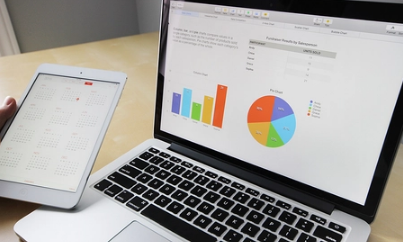 Title text added
Title text added
Text added
Text added
Text added
Click here to add content that matches the title.
Click here to add content, content to match the title, you can copy and paste directly, to select useful keyword entry.
Click here to add content that matches the title.
05
PART
The budget for funds
CAPITAL BUDGET
800，000
Total cost:
million yuan
40%
20%
Title text added
Title text added
Title text added
Title text added
Click here to add content that matches the title.
Click here to add content that matches the title.
Click here to add content that matches the title.
Click here to add content that matches the title.
20%
20%
05
PART
Financing plan
FINANCIAL PLAN
2
year
3
Months
80
ten thousand
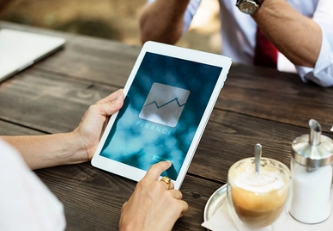 Title text added
Title text added
Title text added
Click here to add content that matches the title.
Click here to add content that matches the title.
Click here to add content that matches the title.
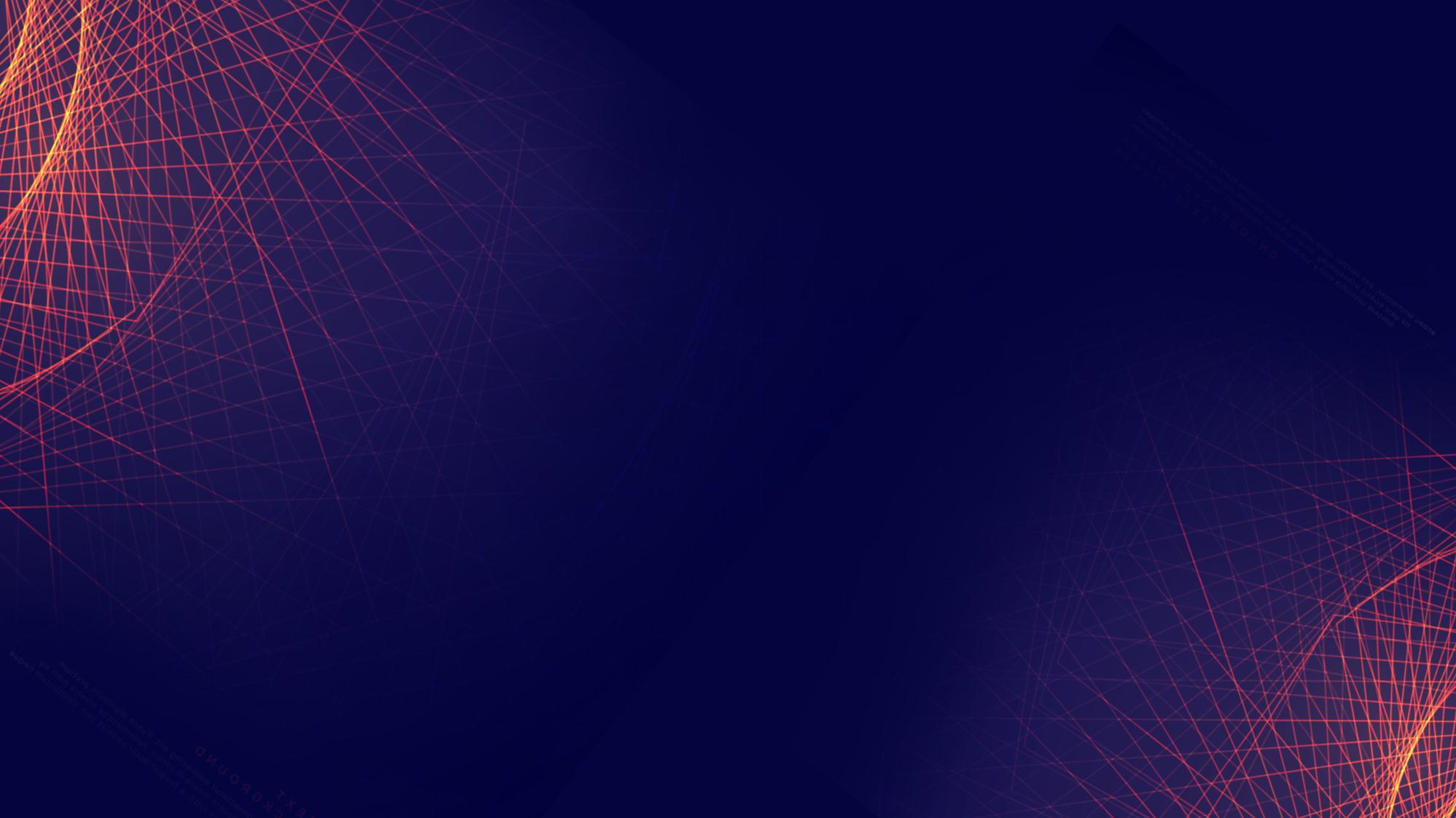 LOGO
The quality isfirst, for science and technologysound
Thank you
https://www.freeppt7.com